SMOG
Filmfragment
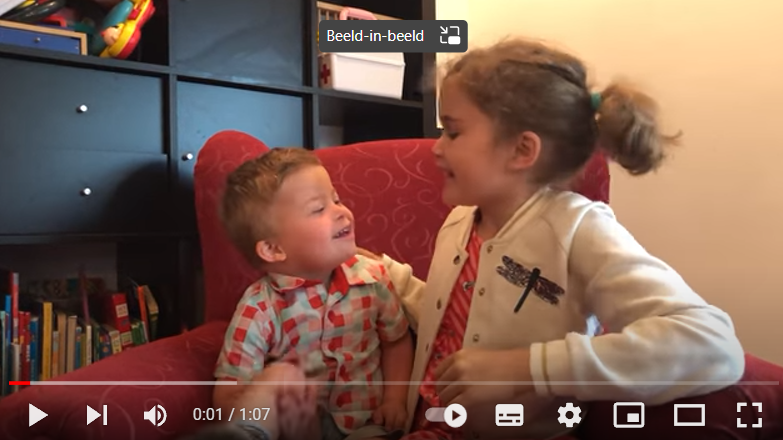 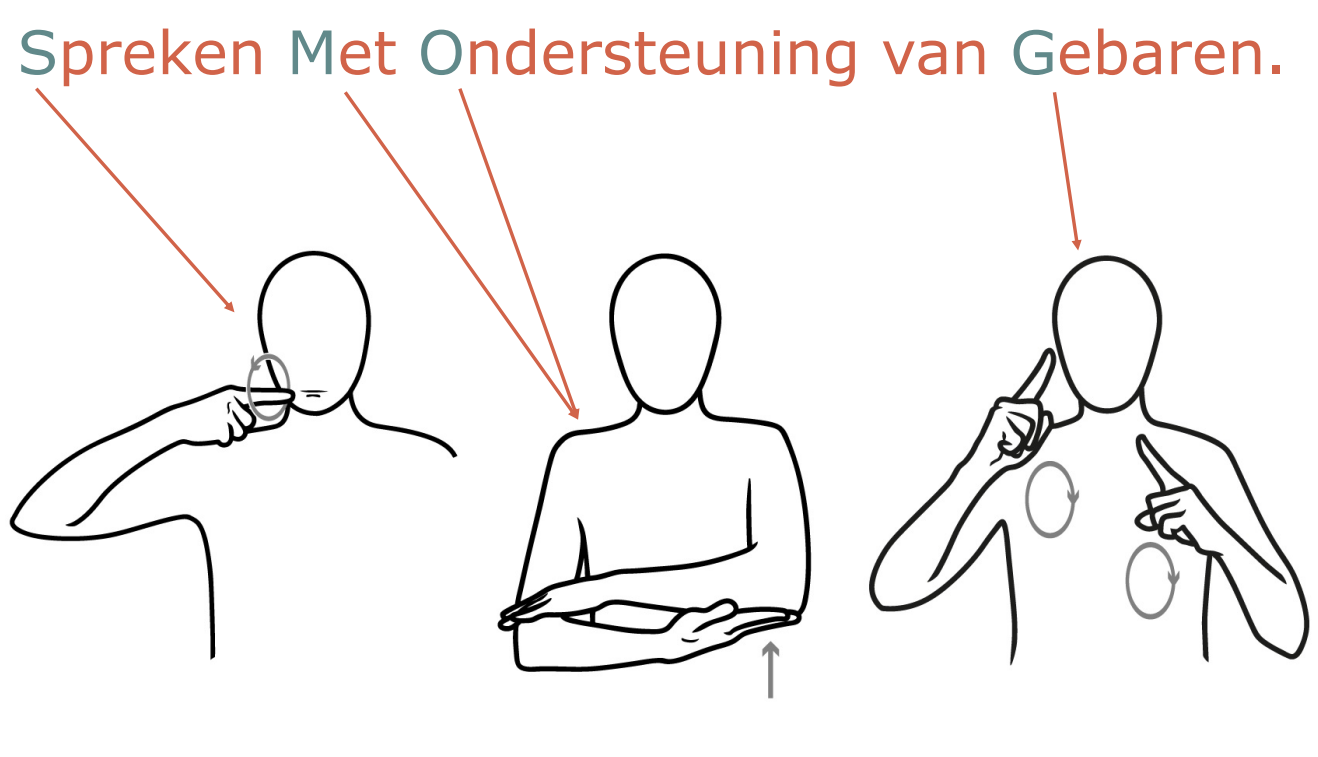 Wat is smog?
Spreken Met Ondersteuning van Gebaren 
≠ gebarentaal, want je gebruikt nog steeds jouw stem.
Principes van SMOG
Basisprincipes:
- de plaats van het gebaar
- de handbeweging 
- de oriëntatie (van links naar rechts, van rechts nar links, van boven naar onder,…)
Key-word-signing: enkel belangrijke woorden => 500 gebaren 
1 gebaar = meerdere betekenis
Wie?
Horende personen maar met een beperking voor spreken of verstaan van taal. 
Alle leeftijden
Smog in het onderwijs
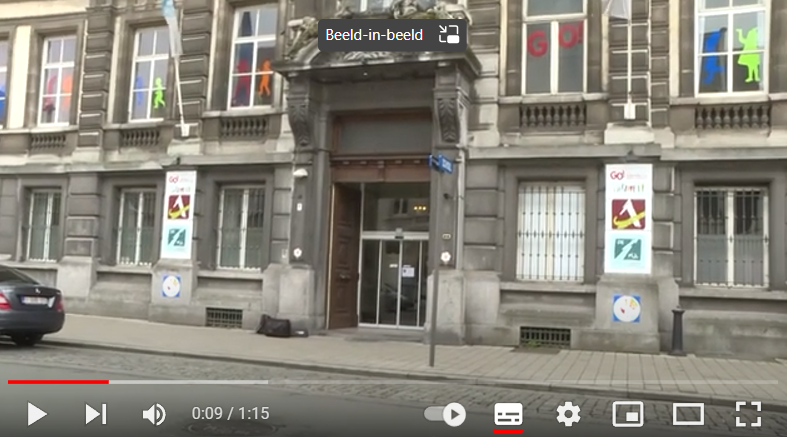 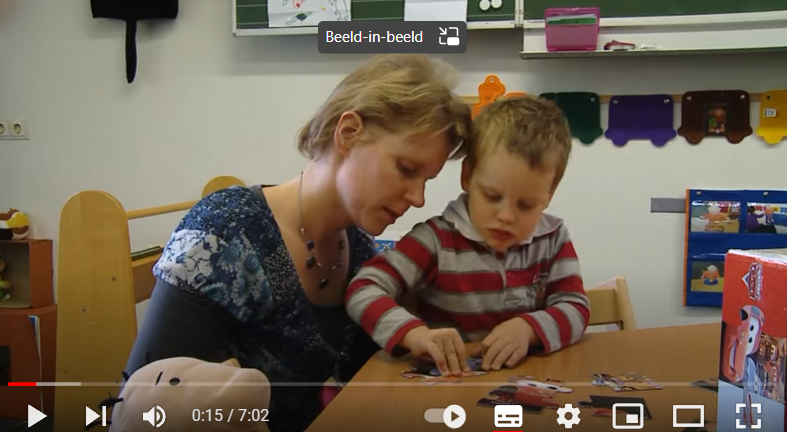 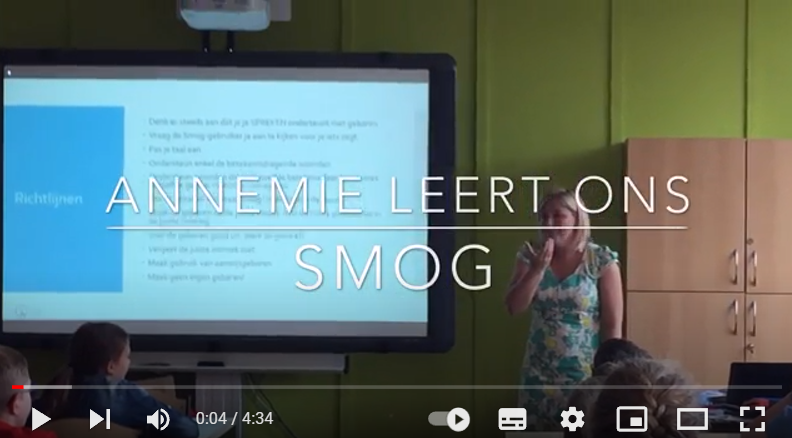 Smog je mee
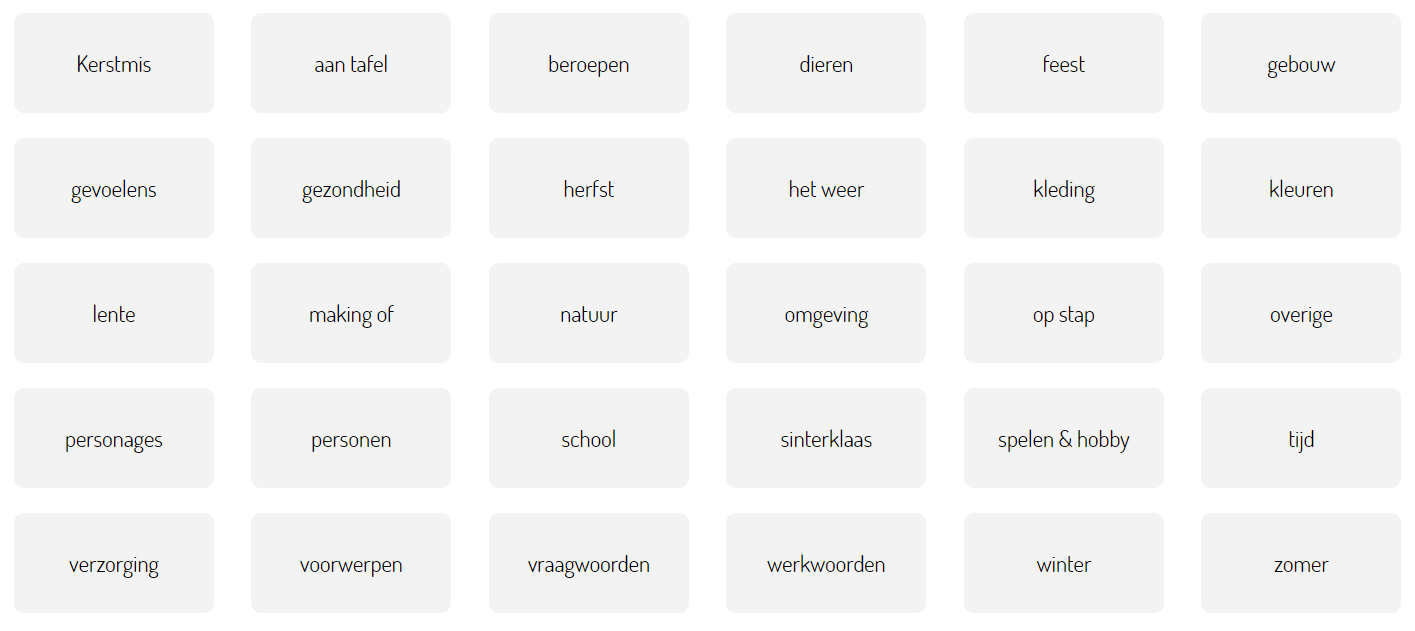